One cell
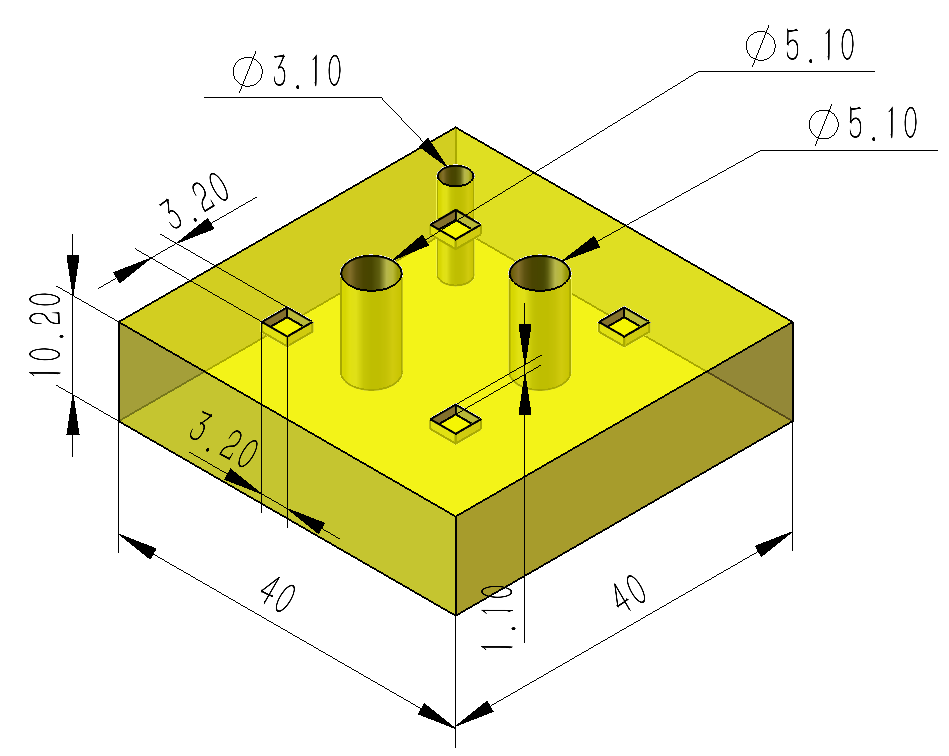 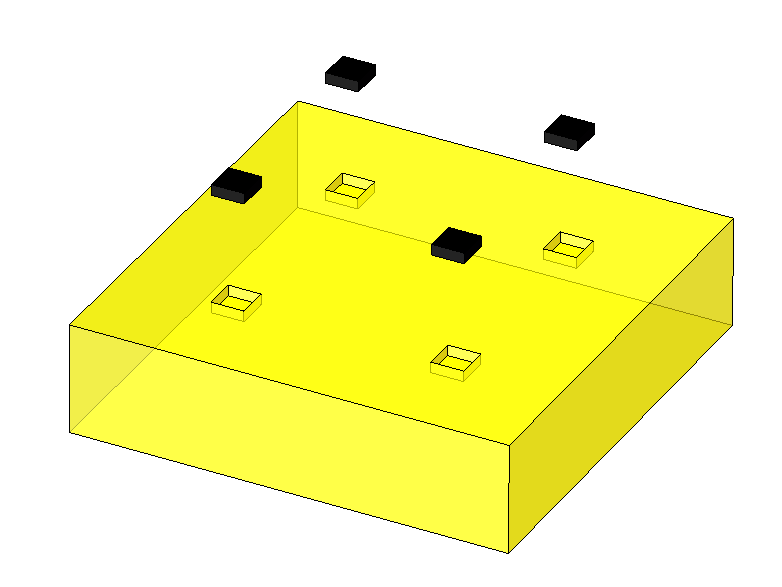 Cell:
One cell consists of 4 SiPMs and one glass scintillator
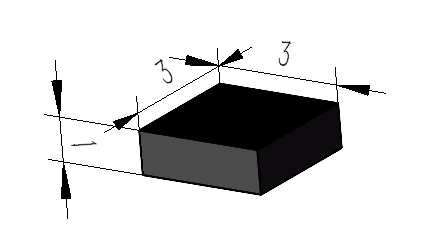 Corner glass scintillator: there are four pyramid-shaped holes to locate SiPMs
SiPM
One box
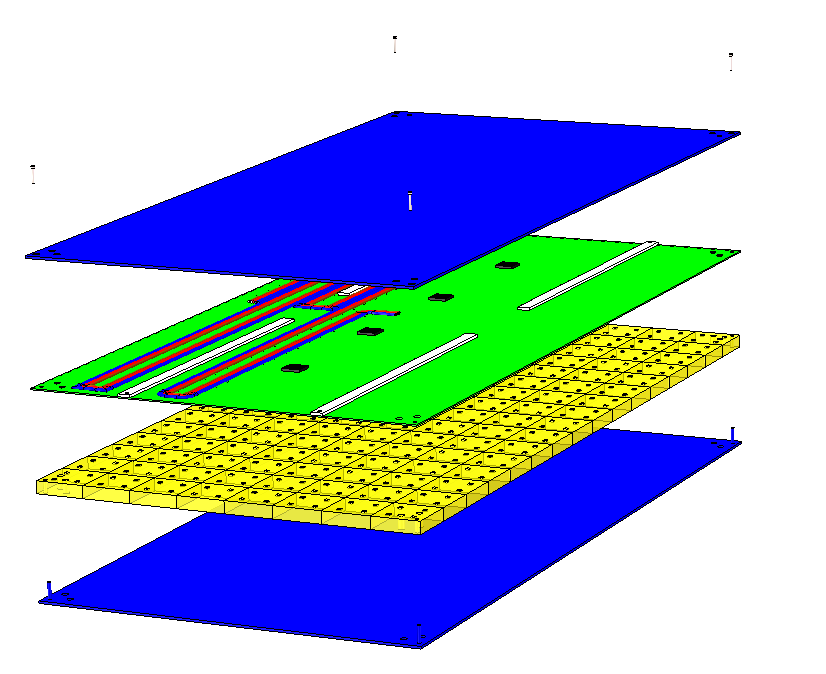 4-M1.6 bolts: Connecting the components of each box
Upper cover plate
2.2mm gasket: Playing a role of buffer layer to prevent ASIC chip from being compressed by upper cover plate
ASIC chip：One chip corresponds to 32 or 28 channels.
One channel corresponds to one glass scintillator.
PCB plate: gasket is glued on it
Cell：128/112/96 cells in one box, SiPM is welded on PCB plate
Bottom cover plate
One box
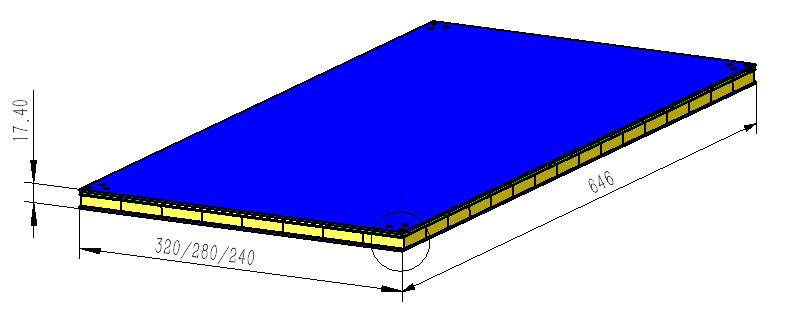 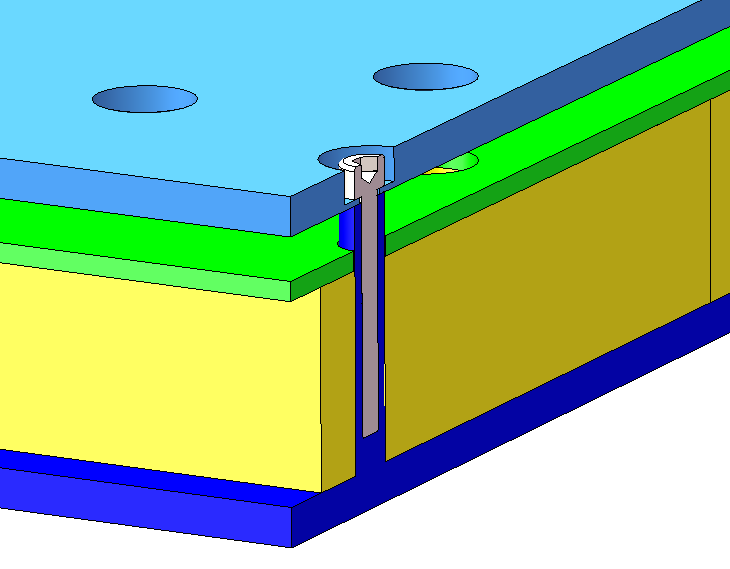 counterbore
M1.6 bolts
Two φ5.1 holes：
Connecting absorber layer
Inside thread pin
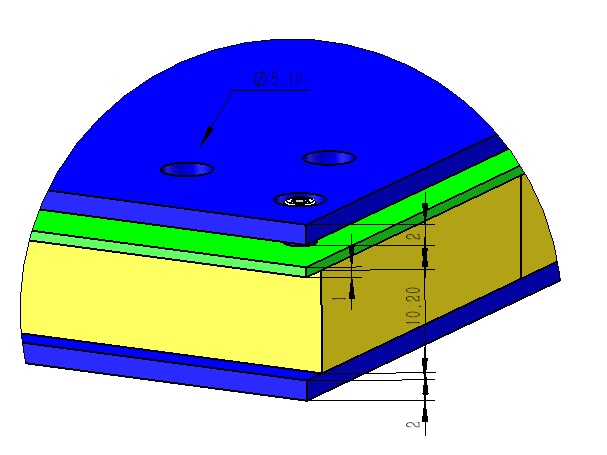 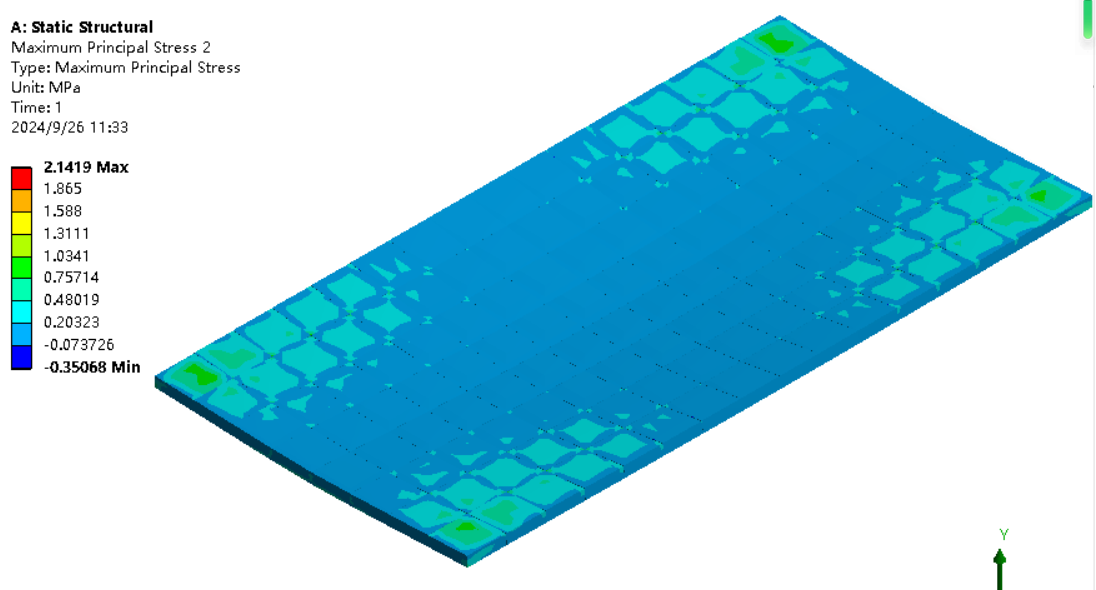 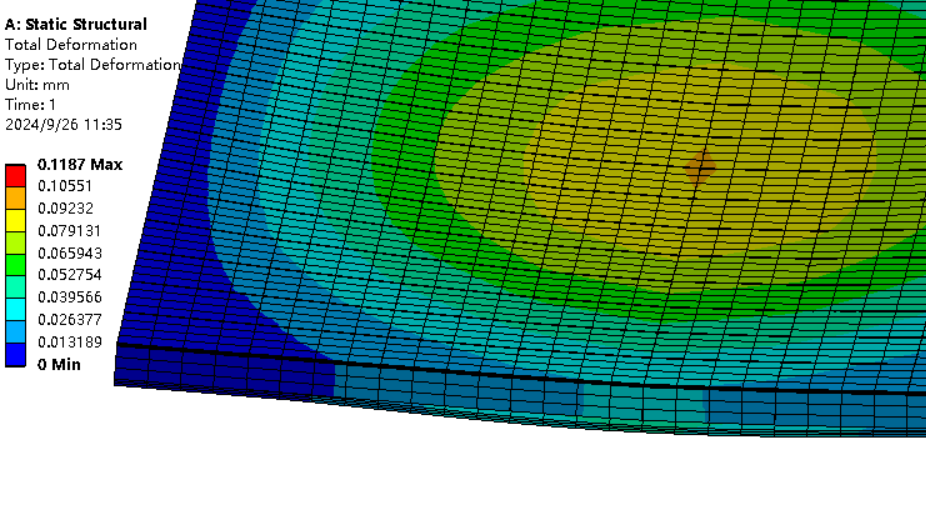 Maximum principal stress 2.1MPa of GS
Maximum deformation
 0.11mm
Gravity condition during moving
Cable of one box
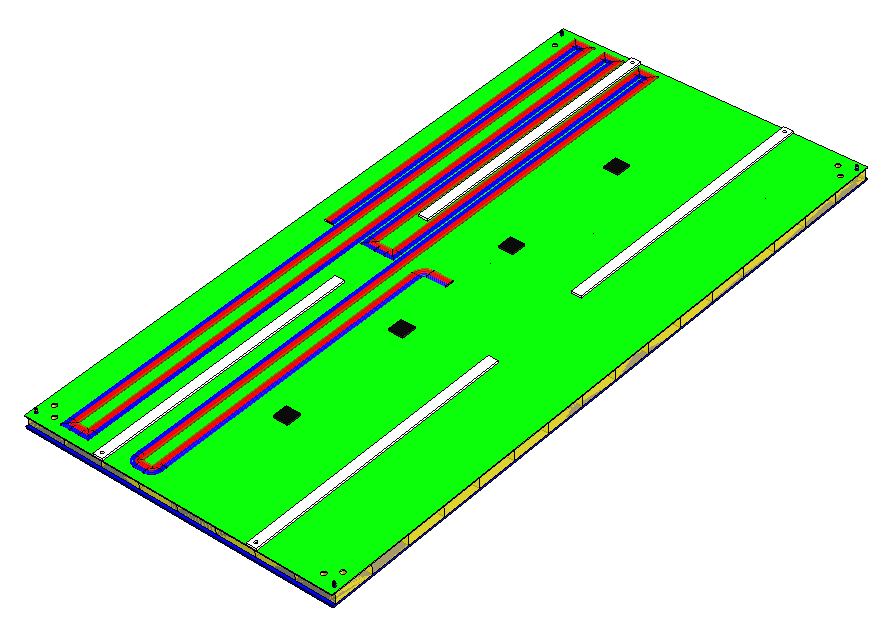 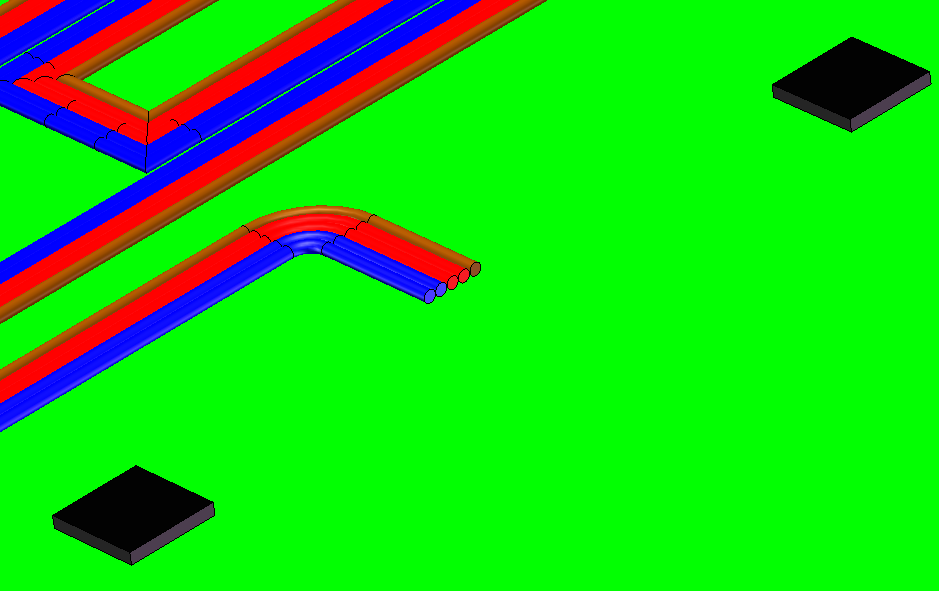 5 cables of each box
Each of them is 2mm in diameter
Five cables needs to be at the same side of box
Cables are located between upper cover plate and PCB plate
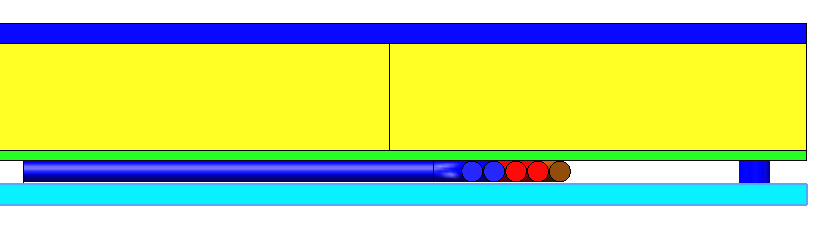 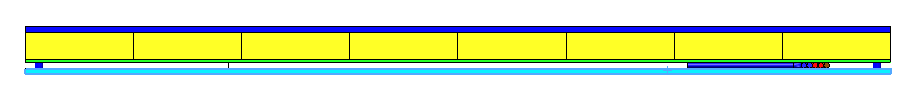 How to install one box
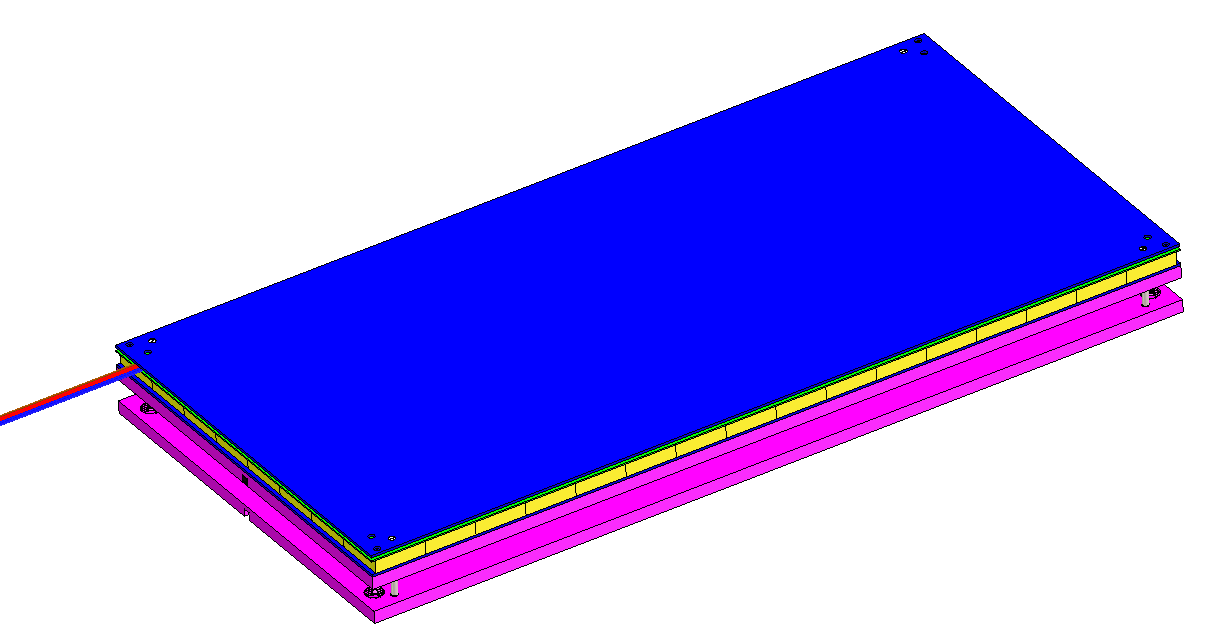 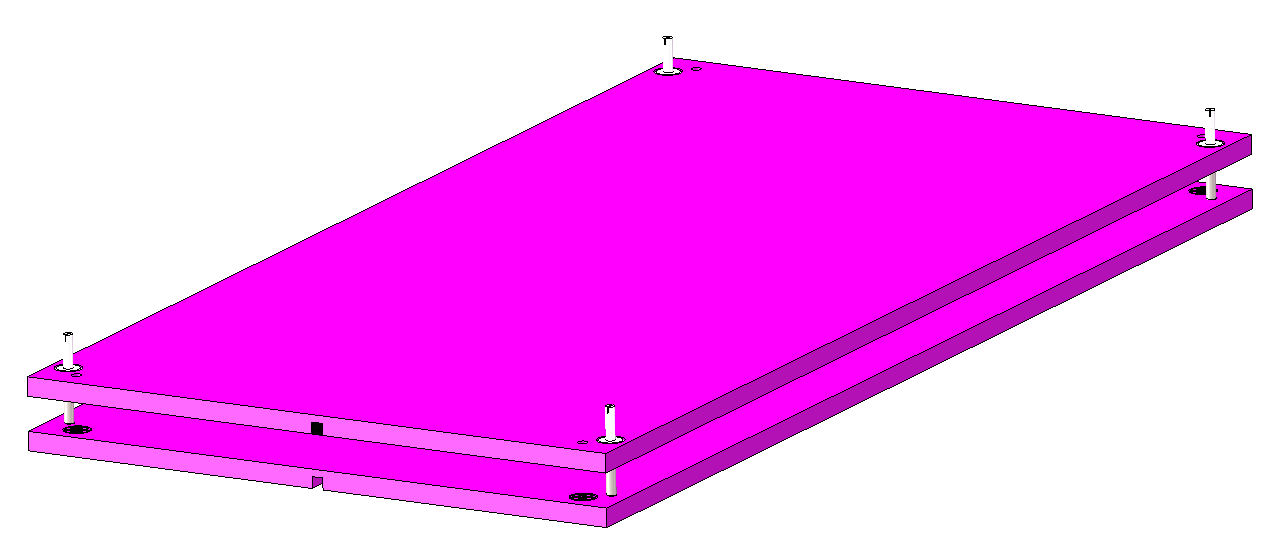 4 locating pins
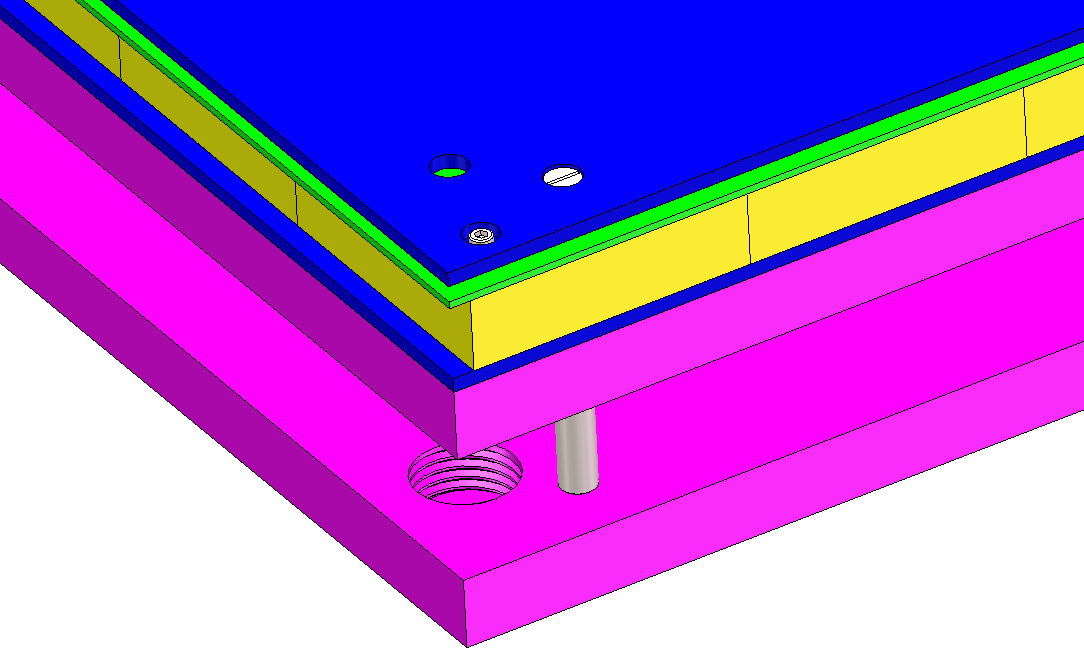 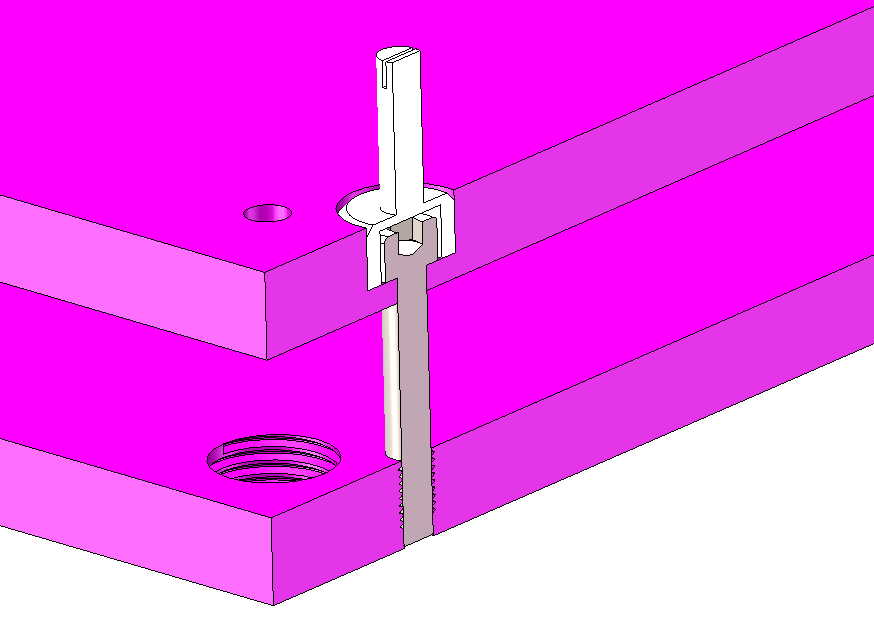 Φ5 bar
pin
M14 thread
4-M5 bolts used to fix two neighbor absorber layer
Positioning the box
How to install next box
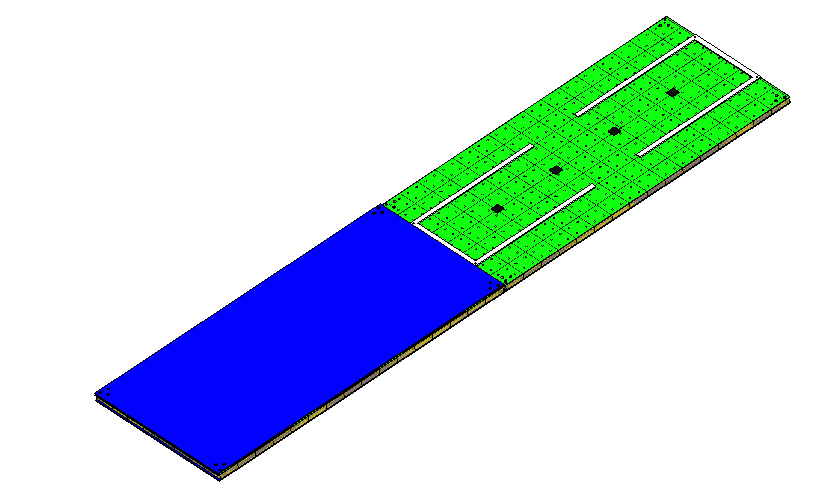 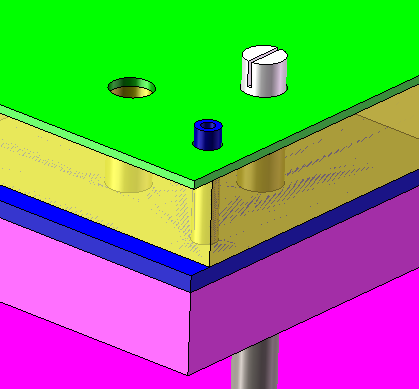 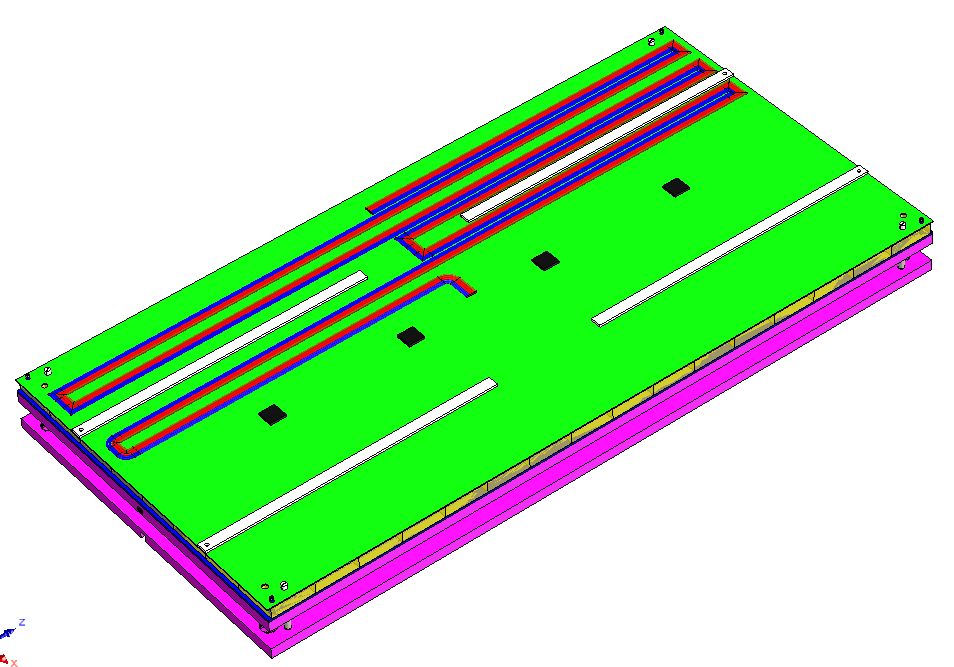 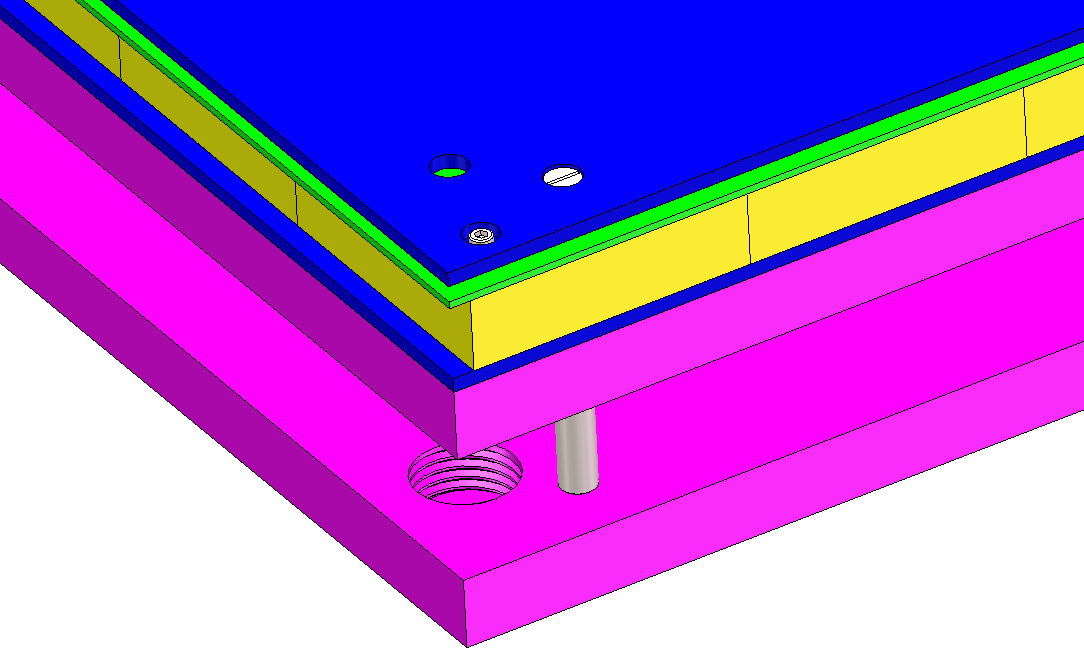 Positioning with pins
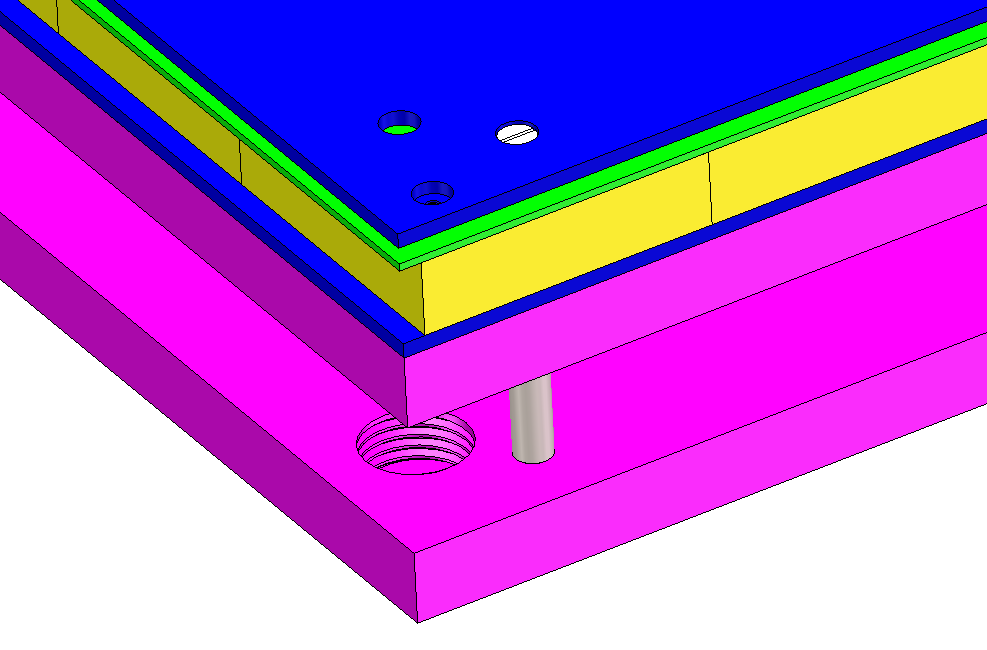 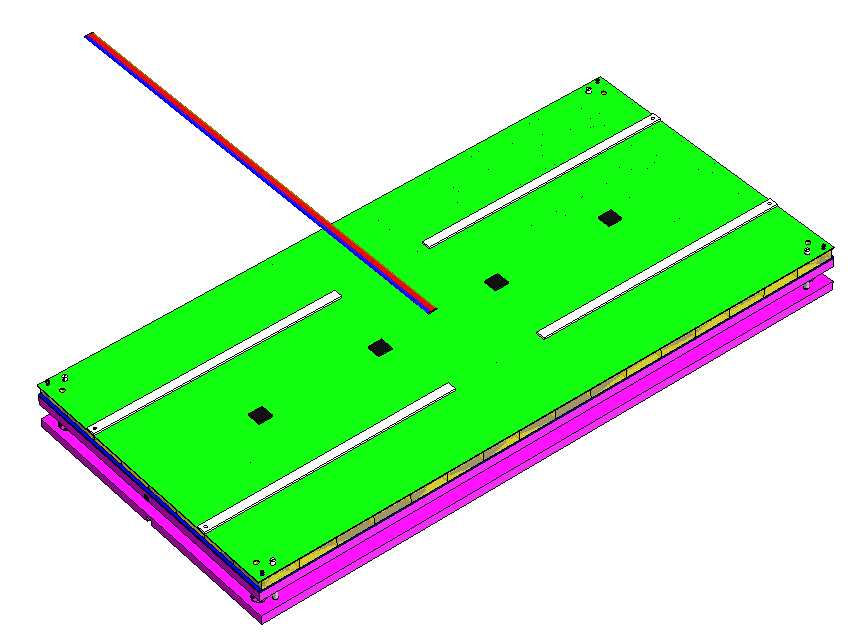 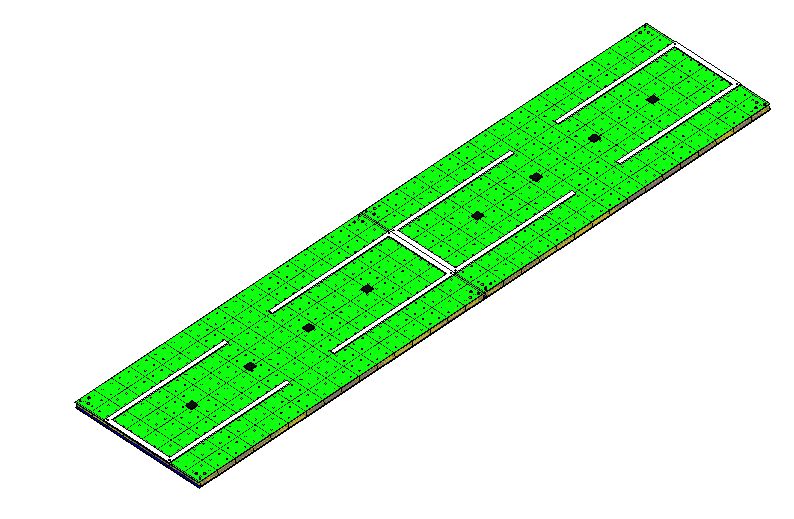 Removing four
M1.6 bolts
Removing the upper cover plate and make the cables straight
Removing the upper cover plate and make the cables straight
How to install one layer
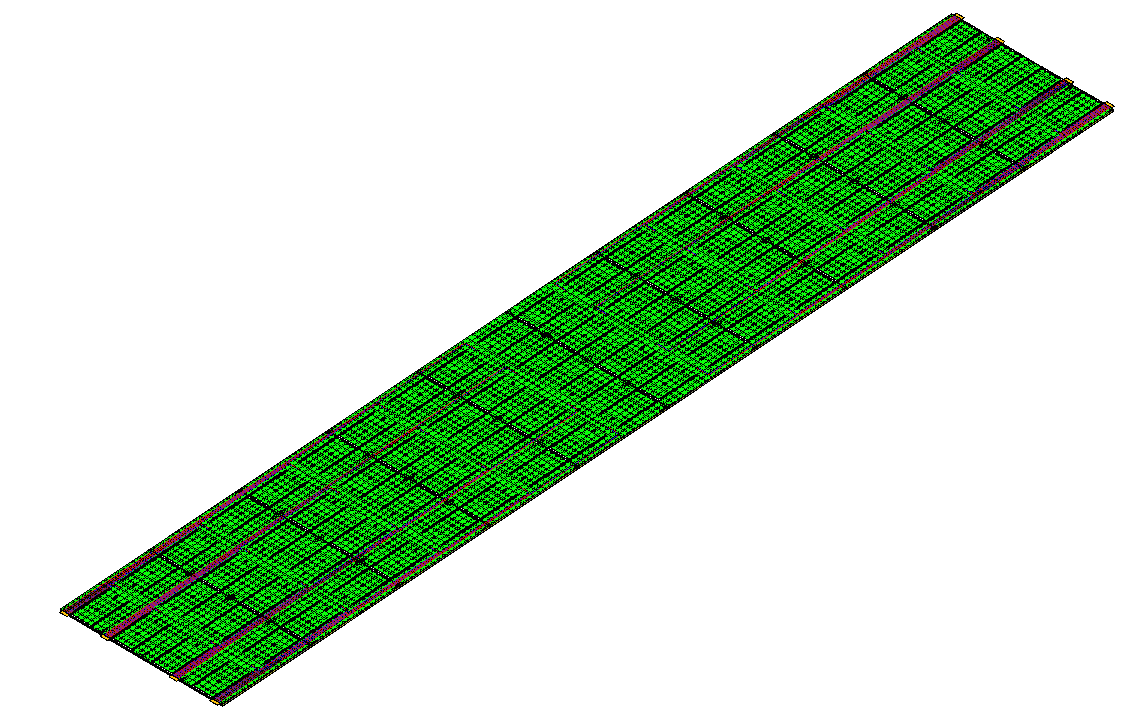 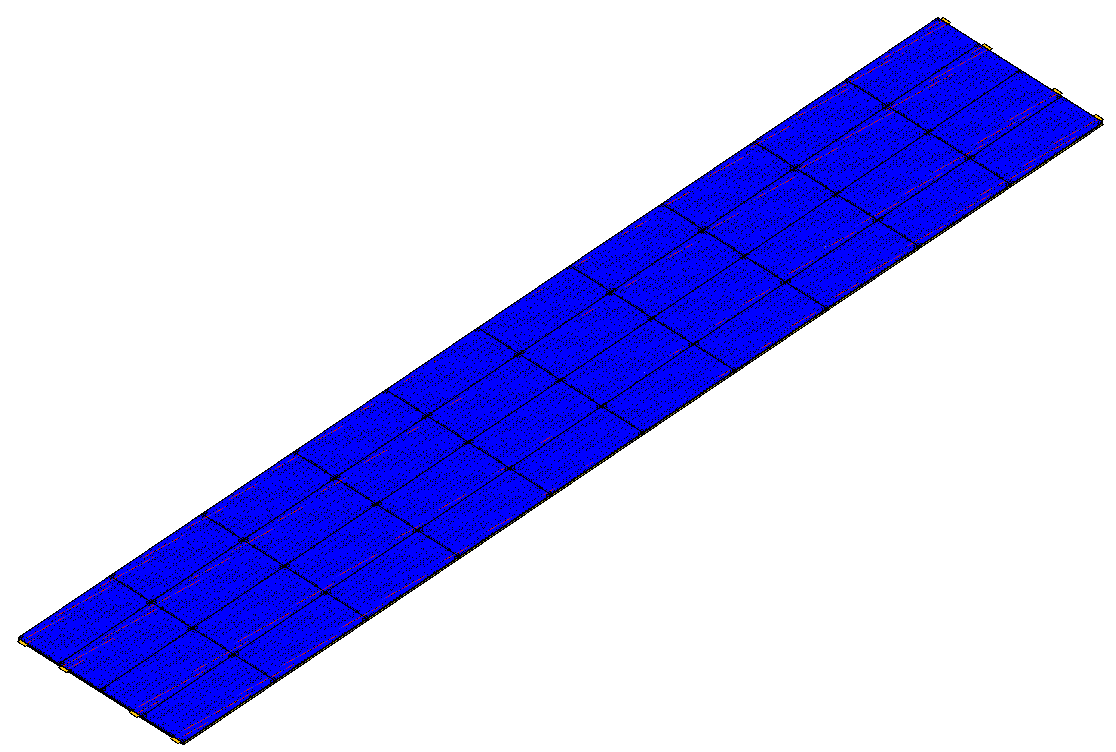 1-10
1-5
1-9
1-4
1-8
1-3
1-7
②
1-2
1-6
1-1
③
④
48th layer as an example
Final situation of one layer
Step continuing:
After finishing installation of 1-1 to 1-5 cables need to be bended and arranged first time
After finishing installation of 1-6 to 1-10 cables need to be bended and arranged second time
The installation sequence for each region is like this picture
Boxes can be installed in parallel for all 4 regions
How to install one layer
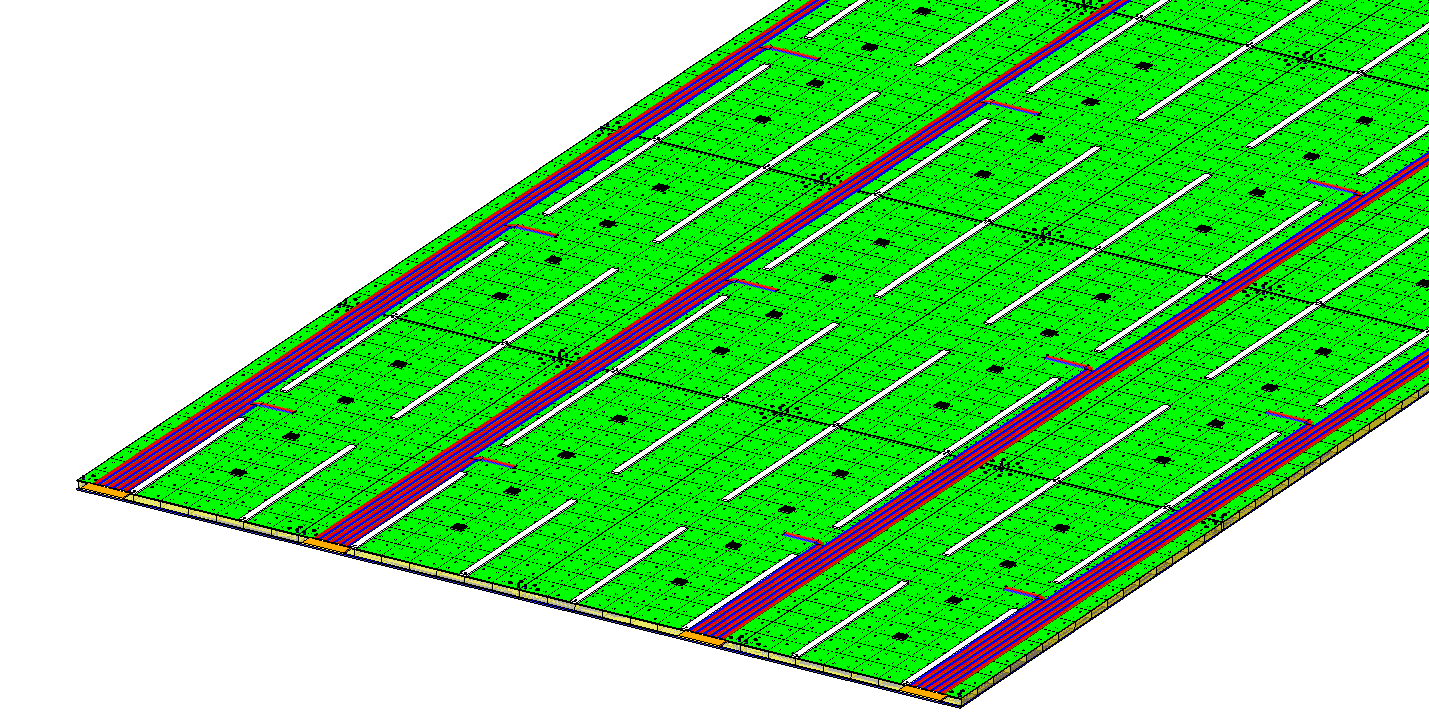 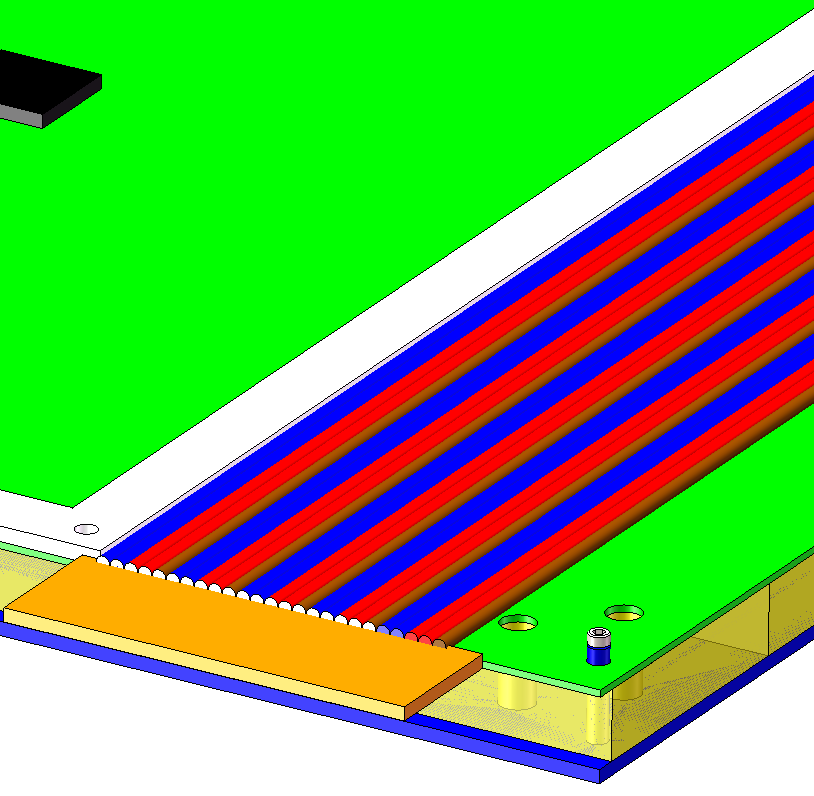 1-10
1-5
1-9
1-4
1-8
1-3
1-7
1-2
1-6
1-1
③
Administration board
There are 8 or 6 administration boards for each layer, each boards is 20mm*60mm
The input of one board is 25 cables and output of one board is 2 cables and one fiber
How to install the next layer
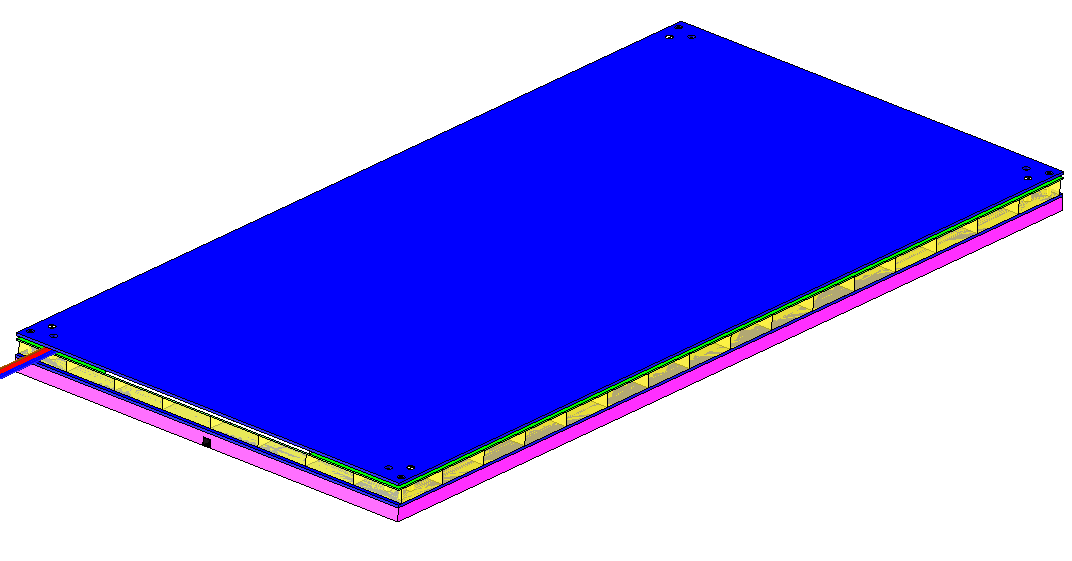 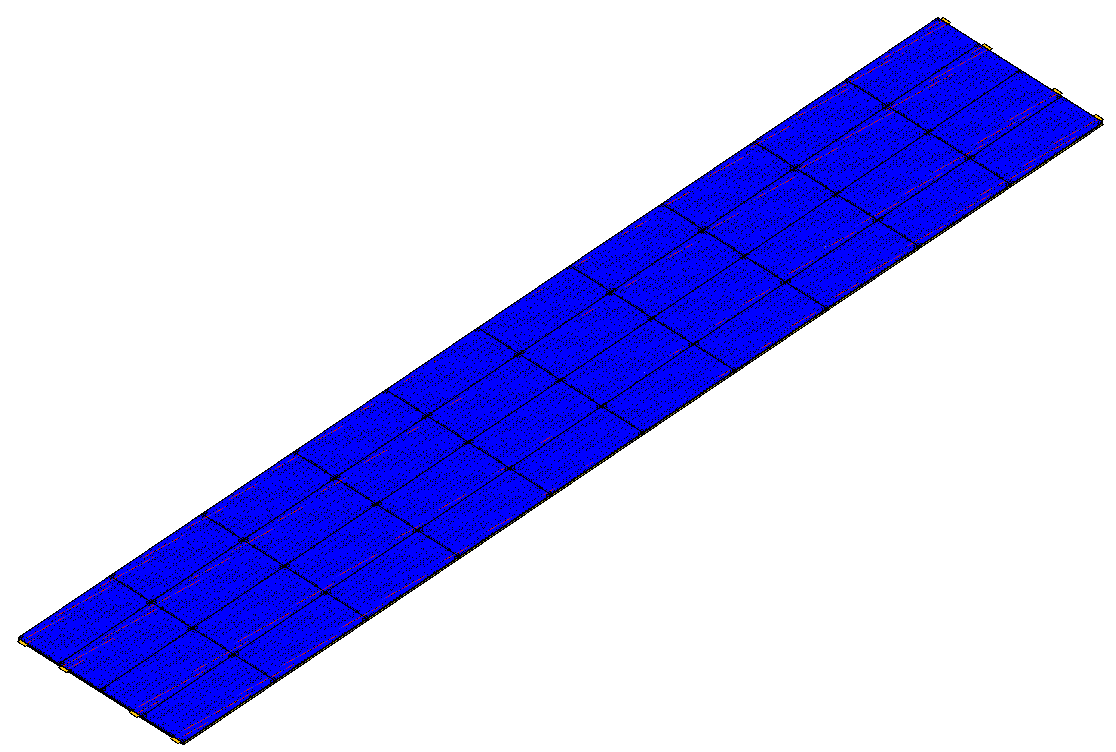 One box with lower absorber
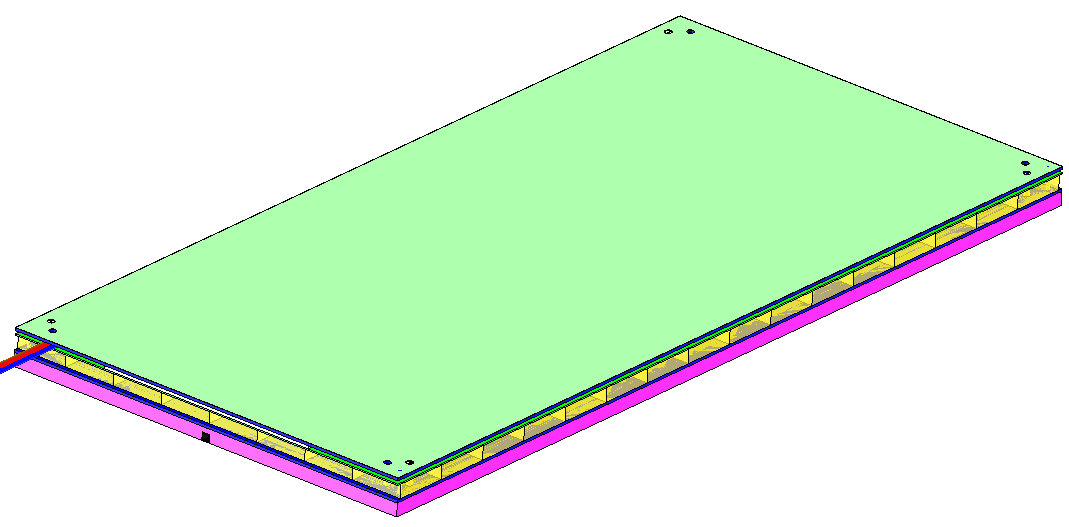 Installing all the upper cover plate and M1.6 bolts
Add 0.2mm thermal conductive silicone on the top surface
How to install the next layer
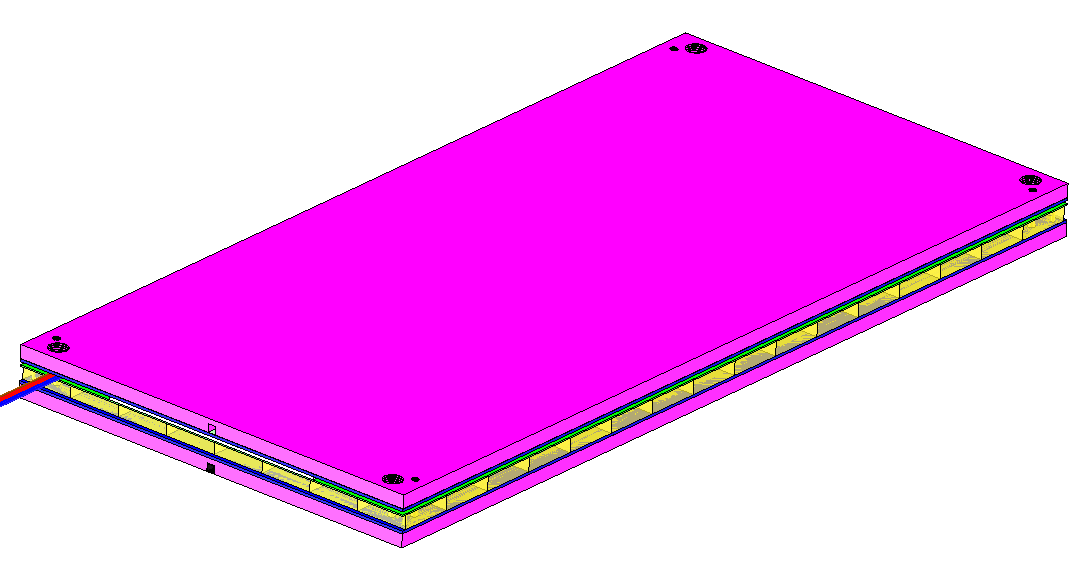 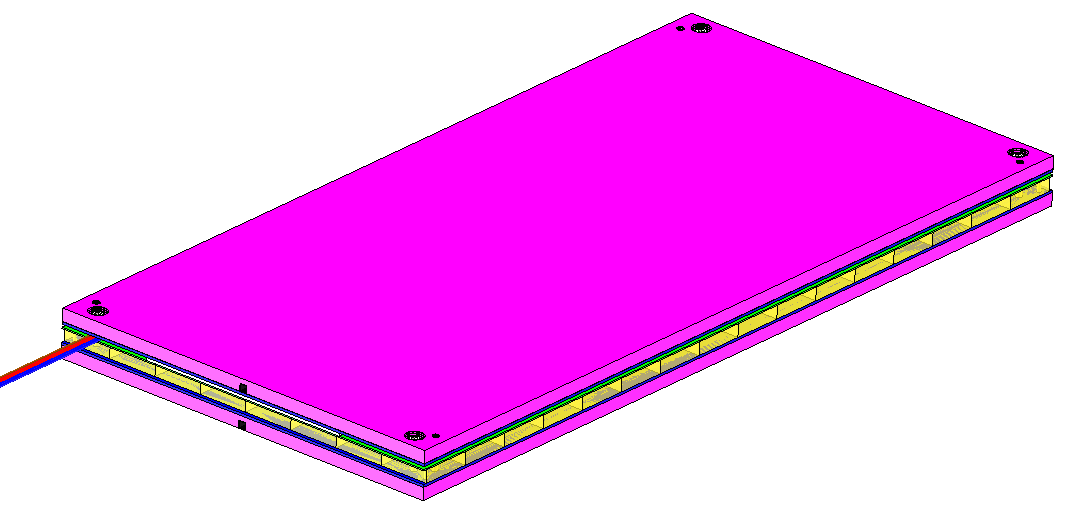 Using four M5 bolts to connect the two neighbor absorber layer through the box
Installing the upper absorber layer
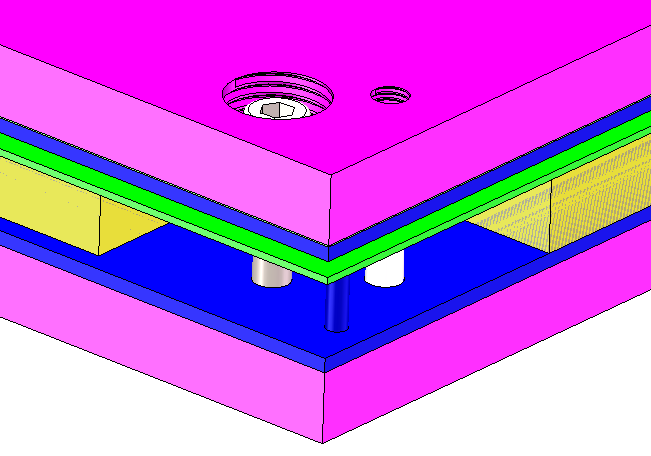 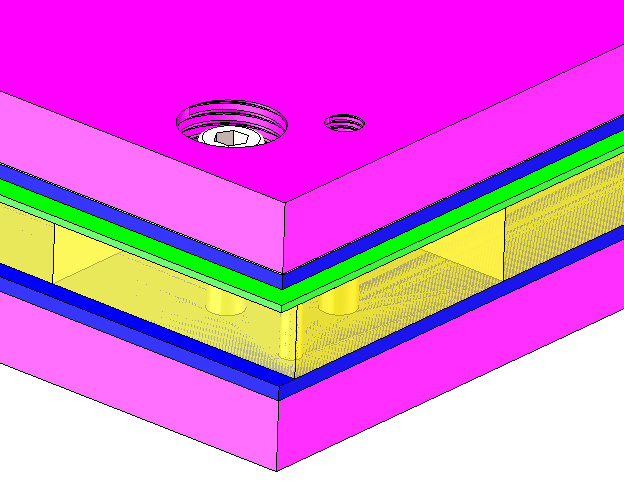 Hide the corner
Glass scintillator
M5 bolts
Pin
Statistic
Statistic
There are 27840 boxes in total, 3212800 glass scintillator
There are 139200 cables in the layer in total, 16704 cables at end in total
加两页，一页box安装，一页外部走线